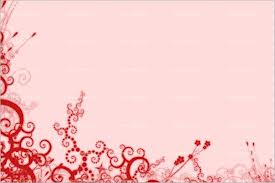 لغتي الخـالـدة 
للصف الأول المتوسط 
الفصل الدراسي الثاني
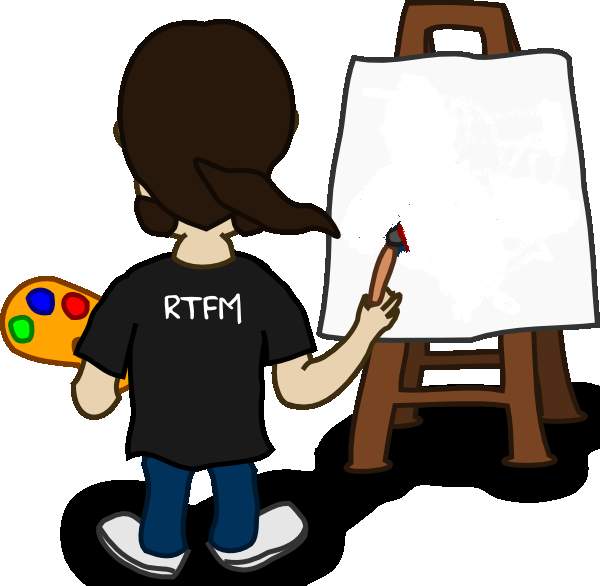 حـرف 
و 
هوايات
الوحدة السادسة
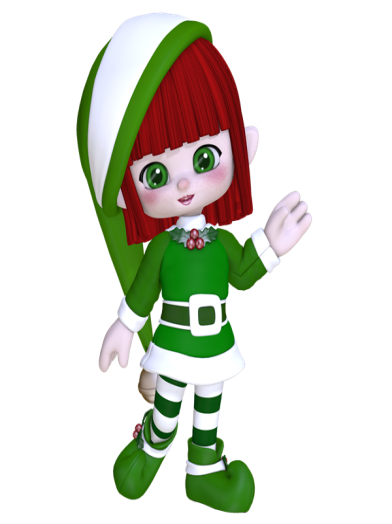 التواصل اللغوي 
أتواصل شفهياً
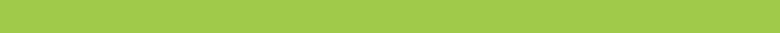 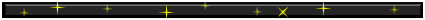 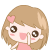 باستخدام مهارة التخيل
تخيلي أنك كاتبة صحفية و قابلت المكتشف (ميكوموتو) ما الأسئلة التي ستطرحينها عليه؟
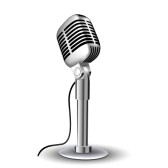 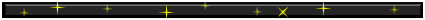 إجـراء مـقـابلـة
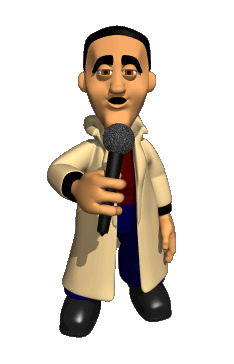 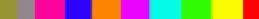 يتوقع منك في نهاية الدرس:
1- تعرف معنى المقابلة.
2- ذكر طريقة كتابة المقابلة.
3- إجراء مقابلة.
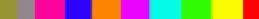 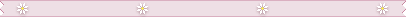 أفتح كتاب الطالبة على صـ 197
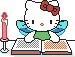 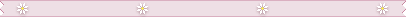 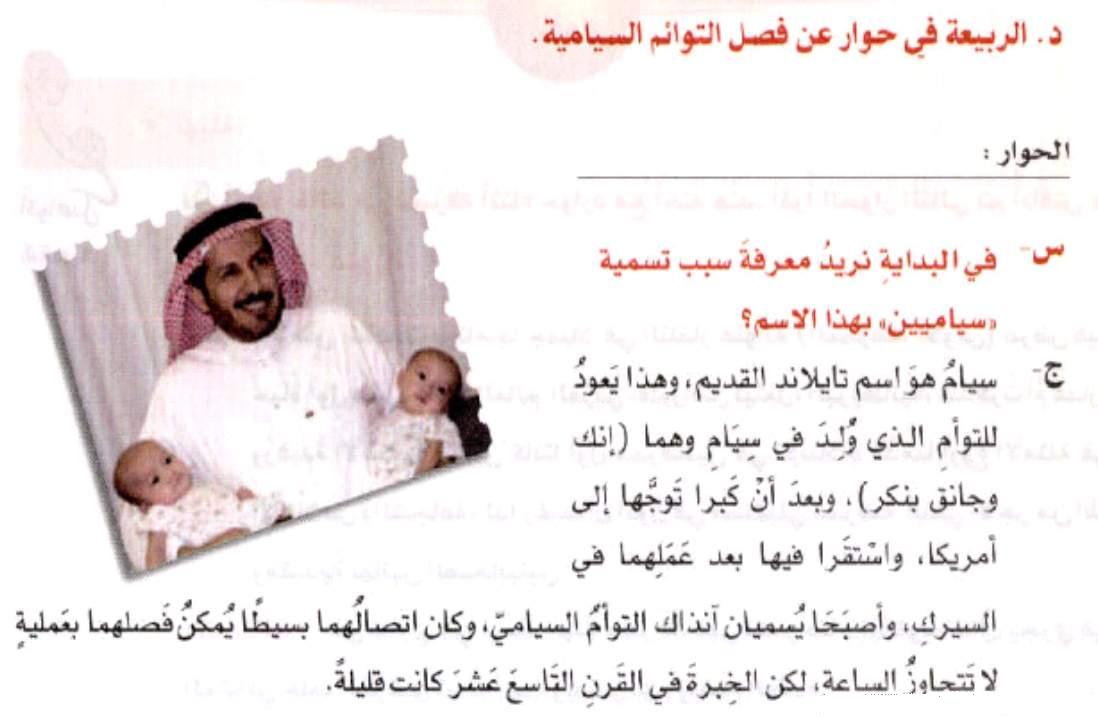 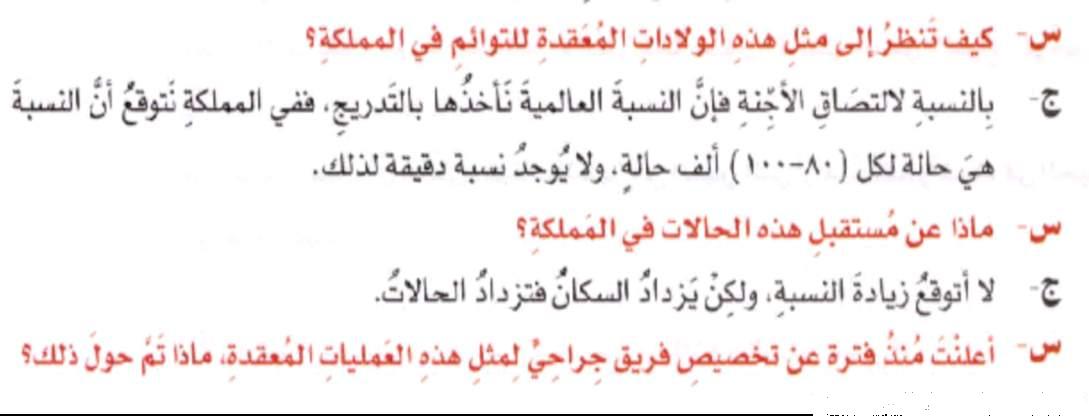 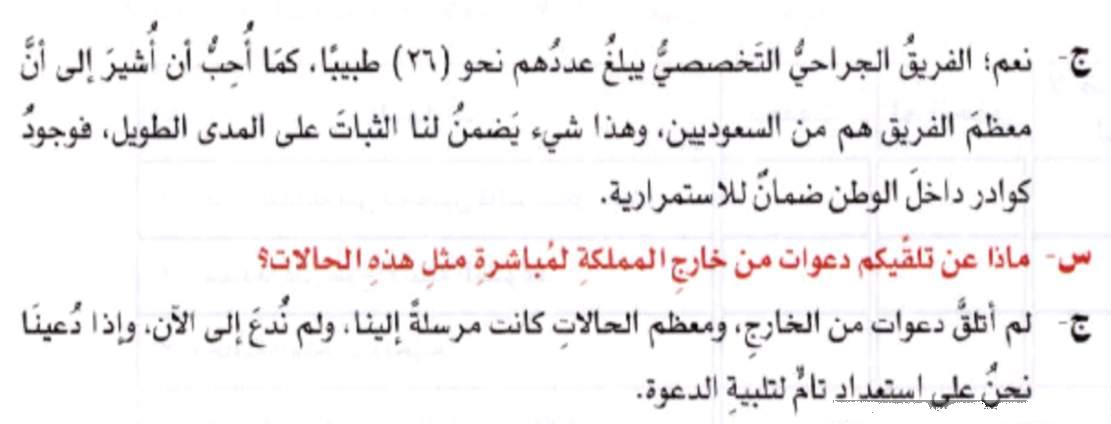 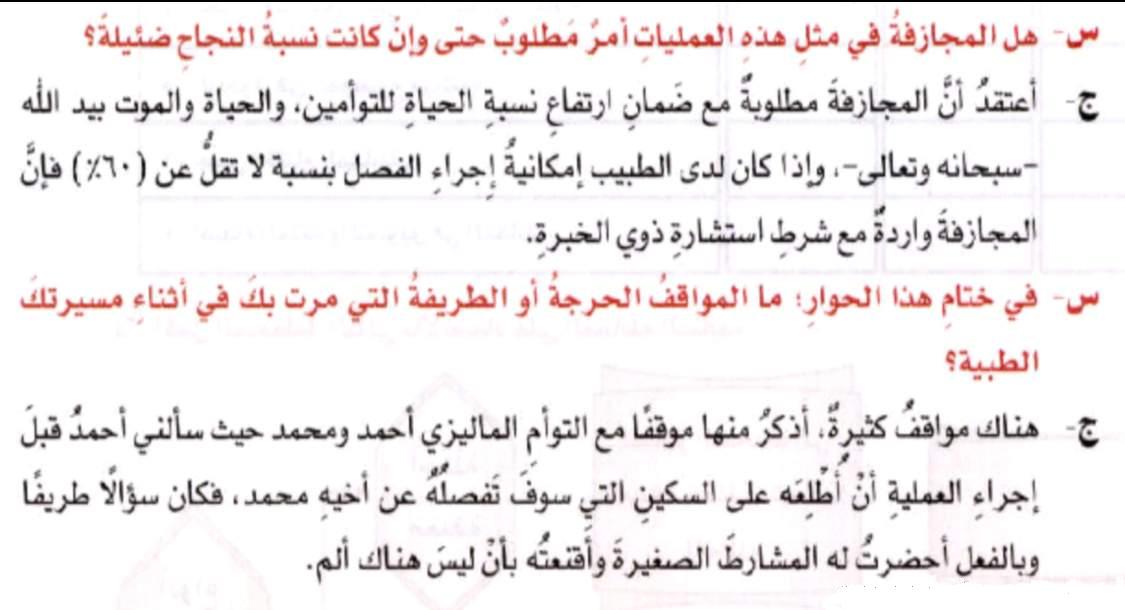 ما تعريف المقابلة؟
نوع من أنواع الحوار وهو اللقاء المباشر بين شخصين أو أكثر بهدف جمع المعلومات حول قضية ما أو مسألة ما أو التعريف بالنفس وإمكاناتها وخبراتها والدعاية لها.
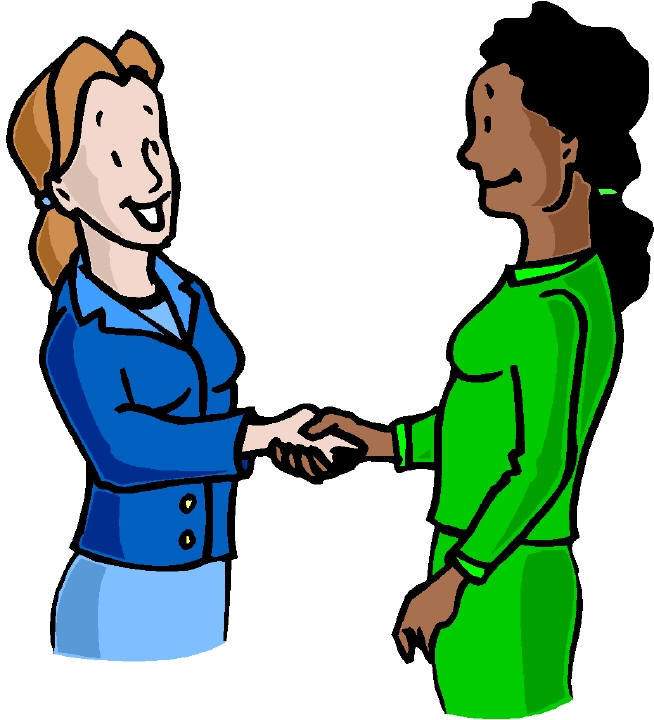 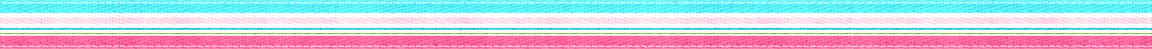 نشاط ثُنائي
مدة التنفيذ: دقيقتان 
المطلوب: أضع علامة (صح) أمام المهارات المحققة في المقابلة السابقة:
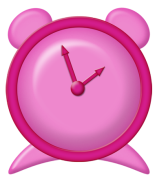 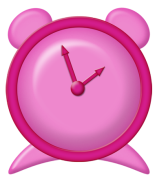 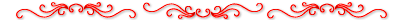 






كيف نقوم بإعداد مقابلة؟
المرحلة الأولى ( ماقبل المقابلة)
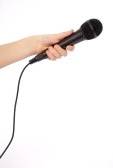 1- أحدد موضوعي بحيث يكون واضحاً في ذهني.
2- أجمع معلومات مسبقة عن الشخصية التي أريد مقابلتها.
3- إعداد الأسئلة.
4- أُحدد موعد المقابلة ومدتها.
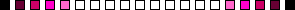 كيف نقوم بإعداد مقابلة؟
المرحلة الثانية ( أثناء المقابلة)
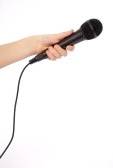 1- أوجه الأسئلة مع مراعاة آداب الحوار.
2- أُتيح له الوقت الكافي ليجيب.
3- أُنصت لكل ما يقول وأسجله بخط واضح.
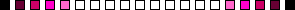 كيف نقوم بإعداد مقابلة؟
المرحلة الثالثة ( ما بعد المقابلة)
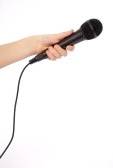 1- أصمم المقابلة وأخرجها بطريقة مناسبة.
2- أُراجع ما كتبت وأُصوب الأخطاء في النحو والإملاء.
3- أُخرجها لتكون صالحة للنشر.
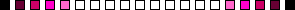 أكمل المخطط التالي بالاعتماد على المقابلة السابقة:
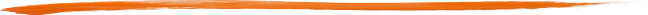 ما سبب تسمية السياميين بهذا الاسم؟وهل فصلت مثل هذه الحالات؟
تضطر المتحدث إلى إجابة محددة يستهدفها السائل
أسئلة مغلقة
أنواع
أسئلة 
المقابلات
مثال
ماذا عن المستقبل لمثل هذه الحالات؟هل المجازفة في هذه العمليات أمر مطلوب وإن كانت نسبة 
النجاح ضئيلة؟
تعطي المتحدث فرصة لشرح وجهة نظره أو تقديم ما لديه من أفكار ومعلومات
أسئلة مفتوحة
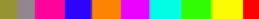 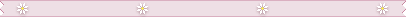 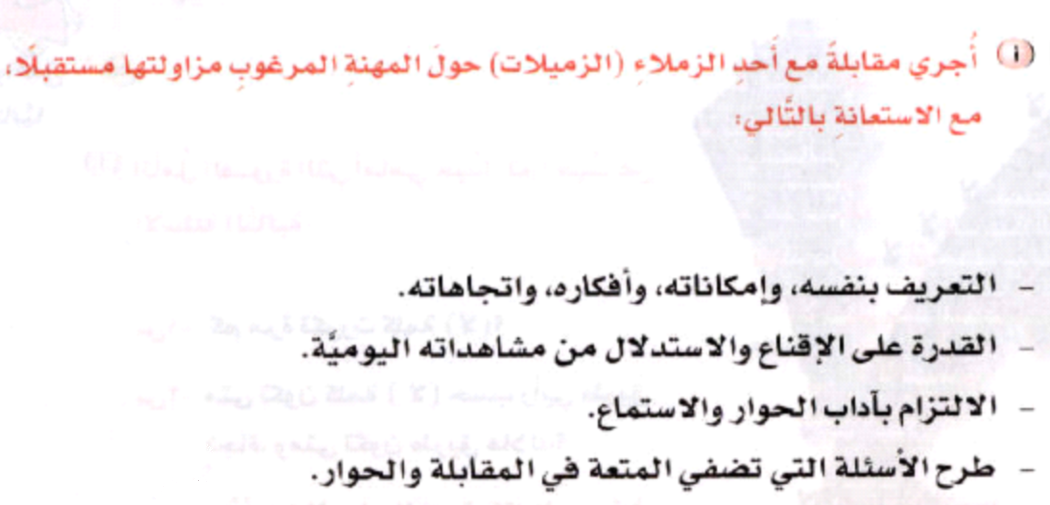 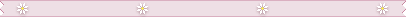 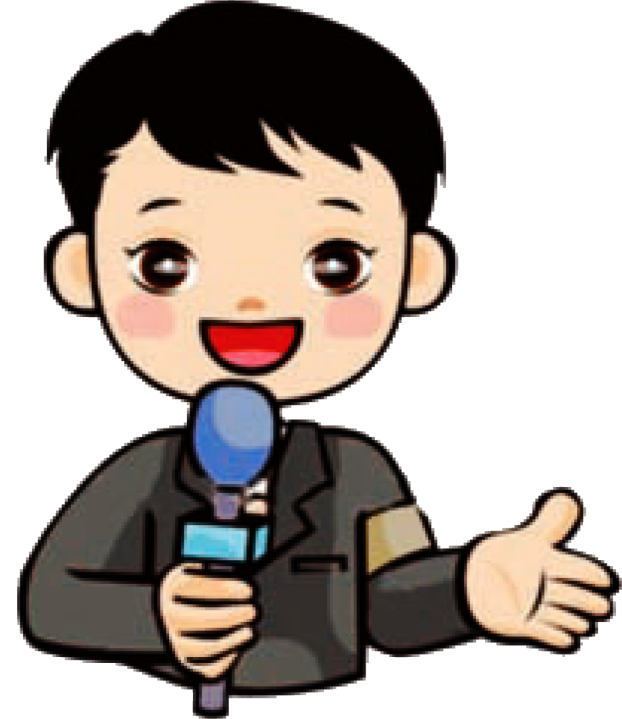 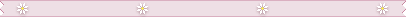 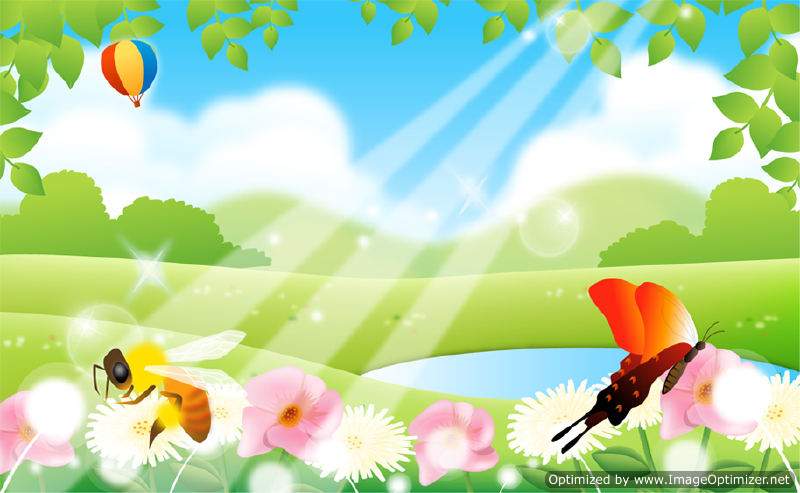 أستودعكن الله الذي لا تضيع ودائعه 
”ضحى المغـلـوث“